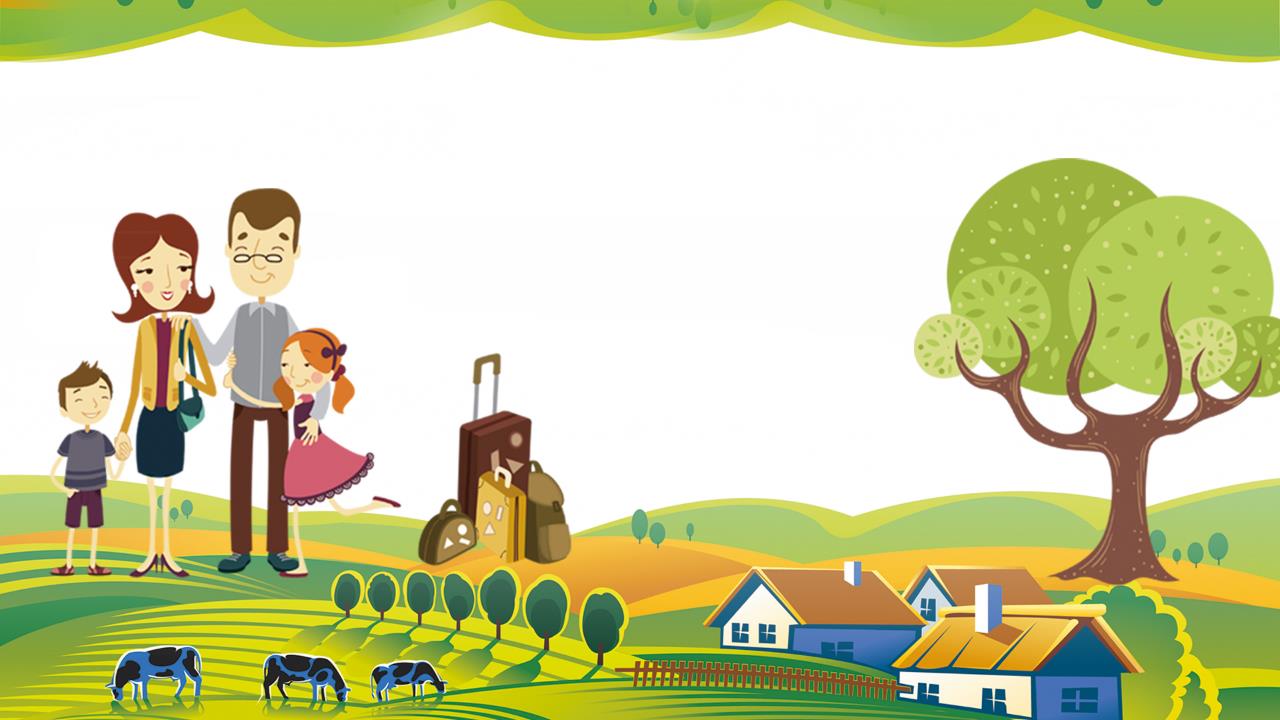 20XX
暑期夏令营
适用学校/ 教育机构/ 游学夏令营等
Your content to play here, or through your copy, 
paste in this box, and select only the text. Your content to play here, or through your copy, paste in this box, and select only the text.
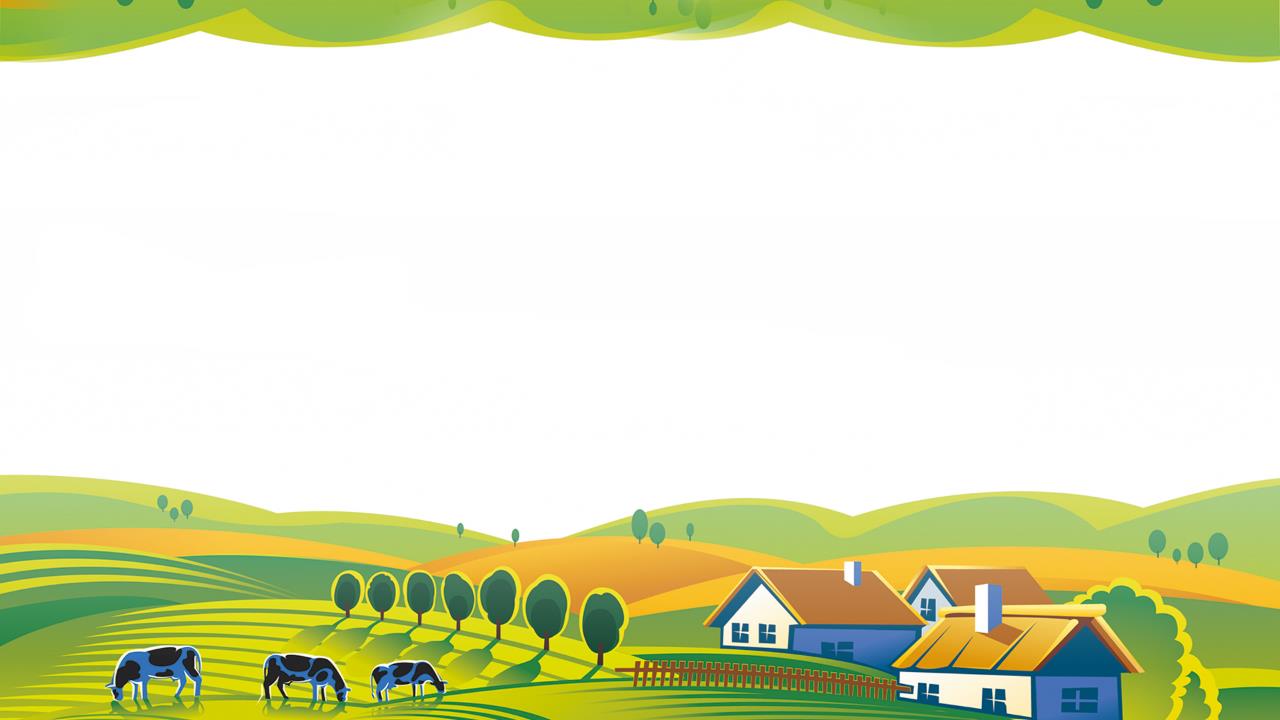 01
03
02
04
加入你的标题：此处添加说明文字
加入你的标题：此处添加说明文字
目录/
DIRECTORY
加入你的标题：此处添加说明文字
加入你的标题：此处添加说明文字
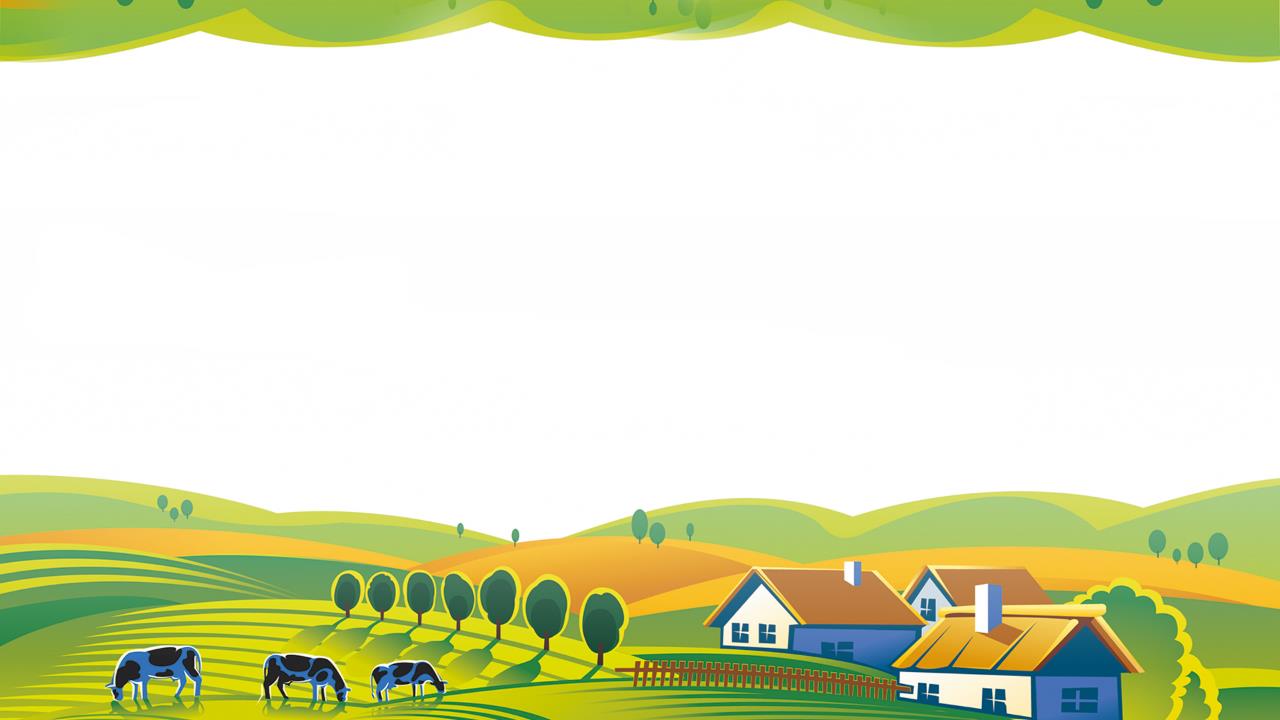 01
加入你的标题
点击此处添加文本内容，如关键词、部分简单介绍等。点击此处添加文本内容，如关键词、部分简单介绍等。点击此处添加文本内容，如关键词、部分简单介绍等
点击加入标题文字
加入标题描述
Remember, the brick walls are there for a reason. The brick walls are not there to keep us out. The brick walls are there to give us a chance to show how badly we want someting. Because the brick walls are there to stop the people who don't want it badly enough. They're there to stop the other people
加入标题描述
Remember, the brick walls are there for a reason. The brick walls are not there to keep us out. The brick walls are there to give us a chance to show how badly we want someting. Because the brick walls are there to stop the people who don't want it badly enough. They're there to stop the other people
点击加入标题文字
加入标题描述
Add Your Text Here.Your text and paste it here.Text or Copy Your text and paste it here
加入标题描述
Add Your Text Here.Your text and paste it here.Text or Copy Your text and paste it here
加入标题描述
Add Your Text Here.Your text and paste it here.Text or Copy Your text and paste it here
点击加入标题文字
加入标题描述
Remember, the brick walls are there for a reason. The brick walls are not there to keep us out. The brick walls are there to give us a chance to show how badly we want someting. Because the brick walls are there to stop the people who don't want it badly enough. They're there to stop the other people
Remember, the brick walls are there for a reason. The brick walls are not there to keep us out. The brick walls are there to give us a chance to show how badly we want someting. Because the brick walls are there to stop the people who don't want it badly enough. They're there to stop the other people
内容描述内容描述内容描述内  容描述内容描述内容描述内容
标题内容
点击加入标题文字
VEHICULANULLA QUIS LOREM UT LIBERO MALESUADA FEUGIATMALESUADA FEUGIAT
此处添加详细文本描述，建议与标题相关并符合整体语言风格，语言描述尽量简洁生动。尽量将每页幻灯片的字数控制在  200字以内此处添加详细文本描述，建议与标题相关并符合整体语言风格，语言描述尽量。尽量将每页幻灯片的字数控制在  200字以内此处添加详细文本描述，建议与标题相关并符合整体语言风格，语言描述尽量简洁生动。
点击加入标题文字
SUPPLIER
加入标题描述
CONTROL
FACTORY
Add Your Text Here.Your text and paste it here.Text or Copy Your text and paste it here
SUPPLY
CHAIN
加入标题描述
EVALUATE
REVISED
Add Your Text Here.Your text and paste it here.Text or Copy Your text and paste it here
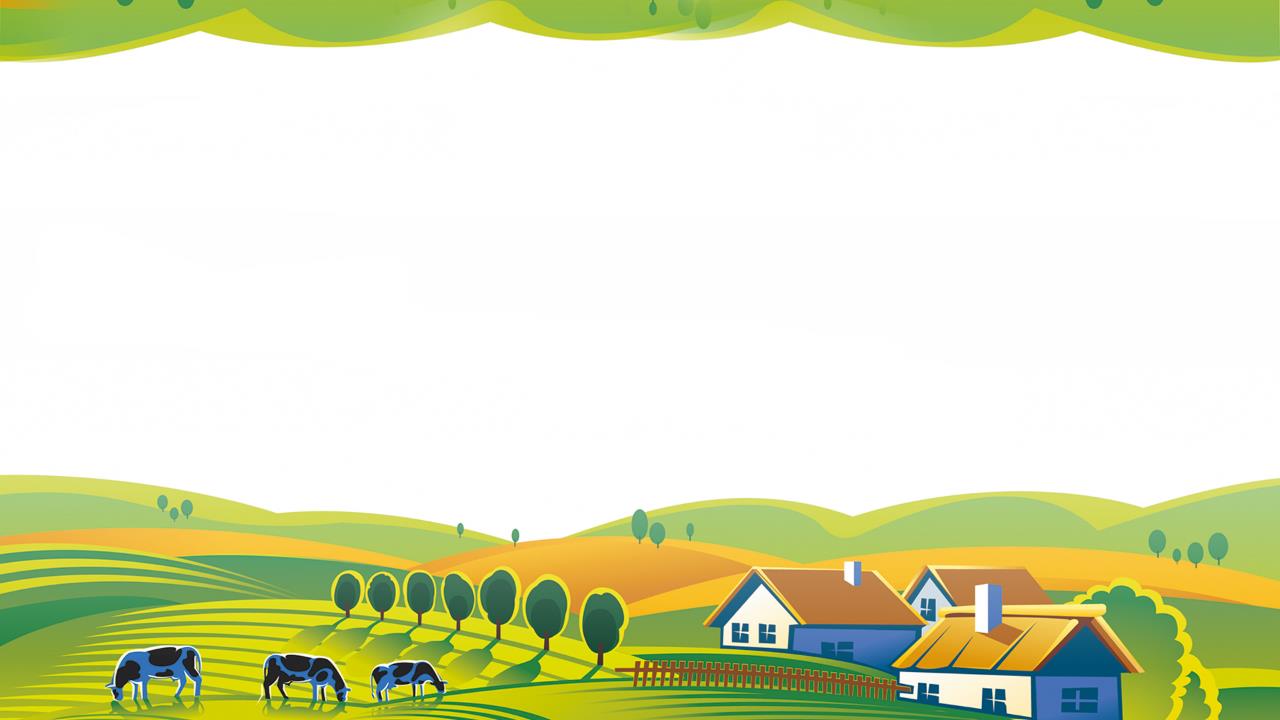 02
加入你的标题
点击此处添加文本内容，如关键词、部分简单介绍等。点击此处添加文本内容，如关键词、部分简单介绍等。点击此处添加文本内容，如关键词、部分简单介绍等
点击加入标题文字
添加标题
在此录入上述图表的综合描述说明，在此录入上述图表的综合描述说明，在此录入上述图表的综合描述说明。
添加标题
在此录入上述图表的综合描述说明，在此录入上述图表的综合描述说明，在此录入上述图表的综合描述说明。
添加标题
MARKETING & MANAGEMENT FOR INFOGRAPHIC

Lid est laborum dolo rumes fugats untras. Etharums ser quidem rerum facilis acc
doloremque laudantium, totam rem aperiam, eaque ipsa quae ab illo inventore 
veritatis et quasi architecto beatae vitae dicta sunt explicabo.
在此录入上述图表的综合描述说明，在此录入上述图表的综合描述说明，在此录入上述图表的描述说明。
点击加入标题文字
1
WELCOME MESSAGE
Investment generally results in acquiring an asset, also called an investment. If the asset is available at a price worth
2
MEET THE TEAM
Investment generally results in acquiring an asset, also called an investment. If the asset is available at a price worth
3
OUR SERVICES
Investment generally results in acquiring an asset, also called an investment. If the asset is available at a price worth
点击加入标题文字
标题 1
Lorem ipsum dolor sit amet, consectetuer adipiscing elit.
标题 1
Lorem ipsum dolor sit amet, consectetuer adipiscing elit.
Slide 1
Slide 2
标题 1
Lorem ipsum dolor sit amet, consectetuer adipiscing elit.
标题 1
Lorem ipsum dolor sit amet, consectetuer adipiscing elit.
Slide 4
Slide 3
点击加入标题文字
加入标题
加入标题
加入标题
此处添加详细文本描述，建议与标题相关并符合整体语言风格，语言描述尽量简洁生动。
此处添加详细文本描述，建议与标题相关并符合整体语言风格，语言描述尽量简洁生动。
此处添加详细文本描述，建议与标题相关并符合整体语言风格，语言描述尽量简洁生动。
Lorem ipsum dolor sit amet, consectetur adipisicing elit, sed do eiusmod tempor incididunt ut labore et dolore magna aliqua.
点击加入标题文字
项目名称
项目名称
项目名称
项目名称
Body text here or lorem ipsum dolor sit amet, lorem consectetur hem barakachem
Body text here or lorem ipsum dolor sit amet, lorem consectetur hem barakachem
Body text here or lorem ipsum dolor sit amet, lorem consectetur hem barakachem
Body text here or lorem ipsum dolor sit amet, lorem consectetur hem barakachem
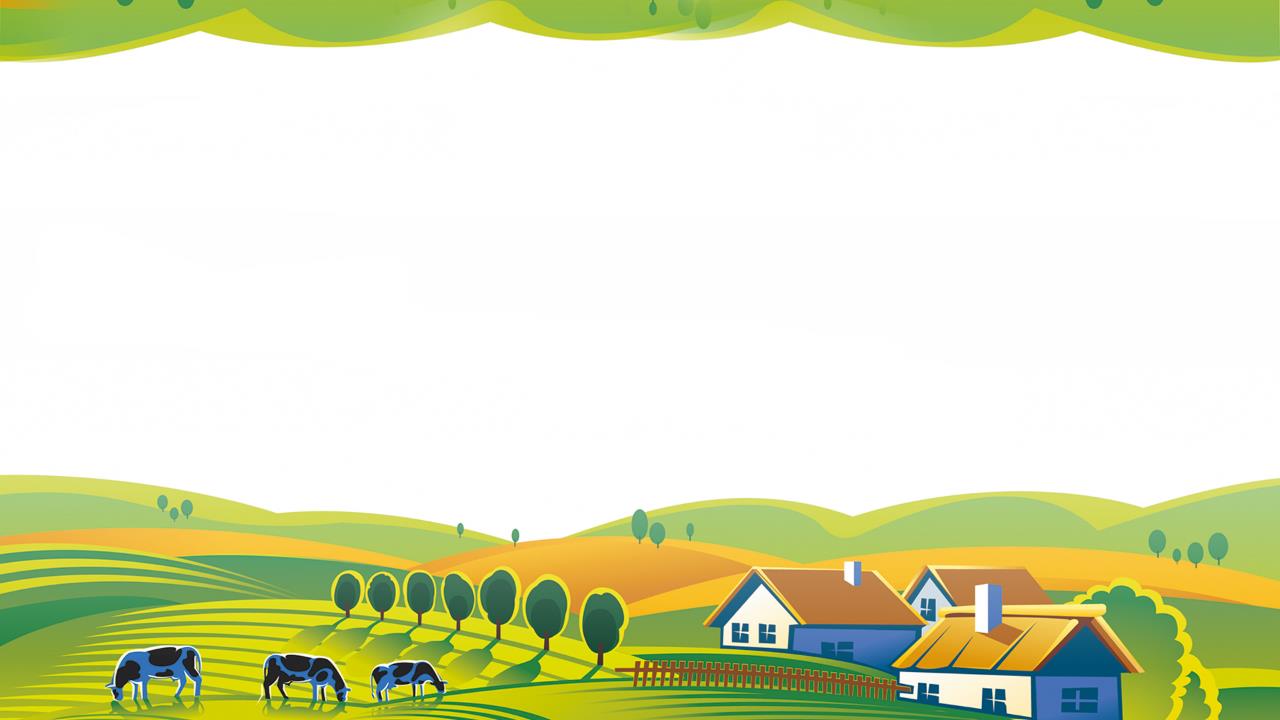 03
加入你的标题
点击此处添加文本内容，如关键词、部分简单介绍等。点击此处添加文本内容，如关键词、部分简单介绍等。点击此处添加文本内容，如关键词、部分简单介绍等
点击加入标题文字
此处添加标题
此处添加详细文本描述，建议与标题相关并符合整体语言风格，语言描述尽量简洁生动。
图片方案
此处添加详细文本描述，建议与标题相关并符合整体语言风格，语言描述尽量简洁生动。
1
视频方案
此处添加详细文本描述，建议与标题相关并符合整体语言风格，语言描述尽量简洁生动。
2
点击加入标题文字
02
加入标题
Lorem ipsum dolor sit amet, consectetuer adipiscing elit.
加入标题
Lorem ipsum dolor sit amet, consectetuer adipiscing elit.
01
加入标题
Lorem ipsum dolor sit amet, consectetuer adipiscing elit.
03
04
加入标题
Lorem ipsum dolor sit amet, consectetuer adipiscing elit.
点击加入标题文字
在此添加标题
在此添加标题
在此录入图表的描述说明，在此录入图表的描述说明。
在此录入图表的描述说明，在此录入图表的描述说明。
请替换文字内容
点击加入标题文字
添加标题
95%
修改文字或者删除
添加标题
75%
修改文字或者删除
添加标题
85%
修改文字或者删除
添加标题
52%
修改文字或者删除
添加标题
87%
修改文字或者删除
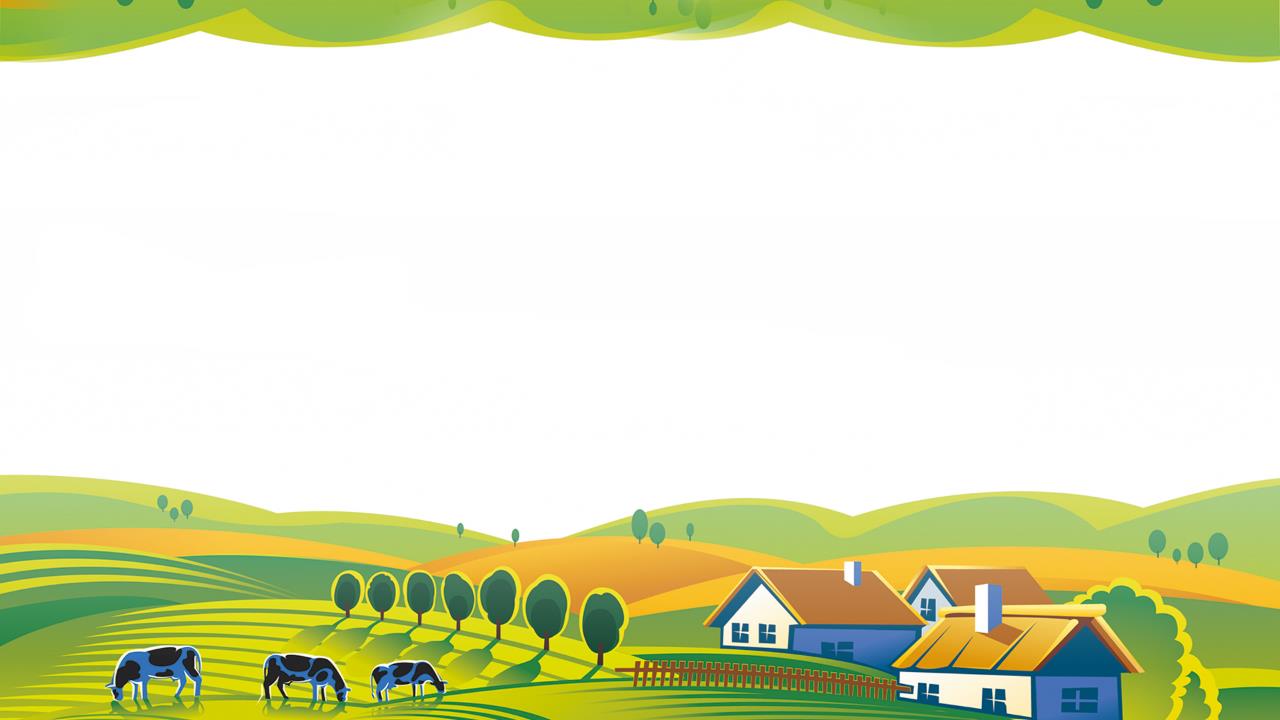 04
加入你的标题
点击此处添加文本内容，如关键词、部分简单介绍等。点击此处添加文本内容，如关键词、部分简单介绍等。点击此处添加文本内容，如关键词、部分简单介绍等
点击加入标题文字
最新产品功能分析
我们所要做的就是添加内容到这个模板里面，使我们的要表达的内容构思更专业化、可视化进而达到快速传播的目的。
高级产品解决方案
我们所要做的就是添加内容到这个模板里面，使我们的要表达的内容构思更专业化、可视化进而达到快速传播的目的。
点击加入标题文字
主题文字
主题文字
主题文字
1
2
3
点击输入简要文字内容，文字内容需概括精炼，不用多余的文字修饰。点击输入简要文字内容，文字内容需概括精炼，不用多余的文字修饰。
点击输入简要文字内容，文字内容需概括精炼，不用多余的文字修饰。点击输入简要文字内容，文字内容需概括精炼，不用多余的文字修饰。
点击输入简要文字内容，文字内容需概括精炼，不用多余的文字修饰。点击输入简要文字内容，文字内容需概括精炼，不用多余的文字修饰。
点击加入标题文字
这里输入简单的文字概述
单击编辑标题
这里输入简单的文字概述这里输入简单字概述这里输入简单简单的文字概述这里输入简单的文字概述简单的文字概述这里输入简单的文字概述概述这里输入简单的文字概述这里输入这里输入简单的文字概述这里输入简单字概述
1.
在此框中选择粘贴，并选择只保留文字。您的内容打在这里，或者通过复制您的文本后，在此框您，或者通过复制您的文本后，
2.
在此框中选择粘贴，并选择只保留文字。您的内容打在这里，或者通过复制您的文本后，在此框您，或者通过复制您的文本后，
3.
在此框中选择粘贴，并选择只保留文字。您的内容打在这里，或者通过复制您的文本后，在此框您，或者通过复制您的文本后，
点击加入标题文字
加入标题描述
Lorem ipsum dolor sit amet, consectetuer adipiscing elit. Maecenas porttitor congue.
加入标题描述
Lorem ipsum dolor sit amet, consectetuer adipiscing elit. Maecenas porttitor congue.
加入标题描述
Lorem ipsum dolor sit amet, consectetuer adipiscing elit. Maecenas porttitor congue.
加入标题描述
Lorem ipsum dolor sit amet, consectetuer adipiscing elit. Maecenas porttitor congue.
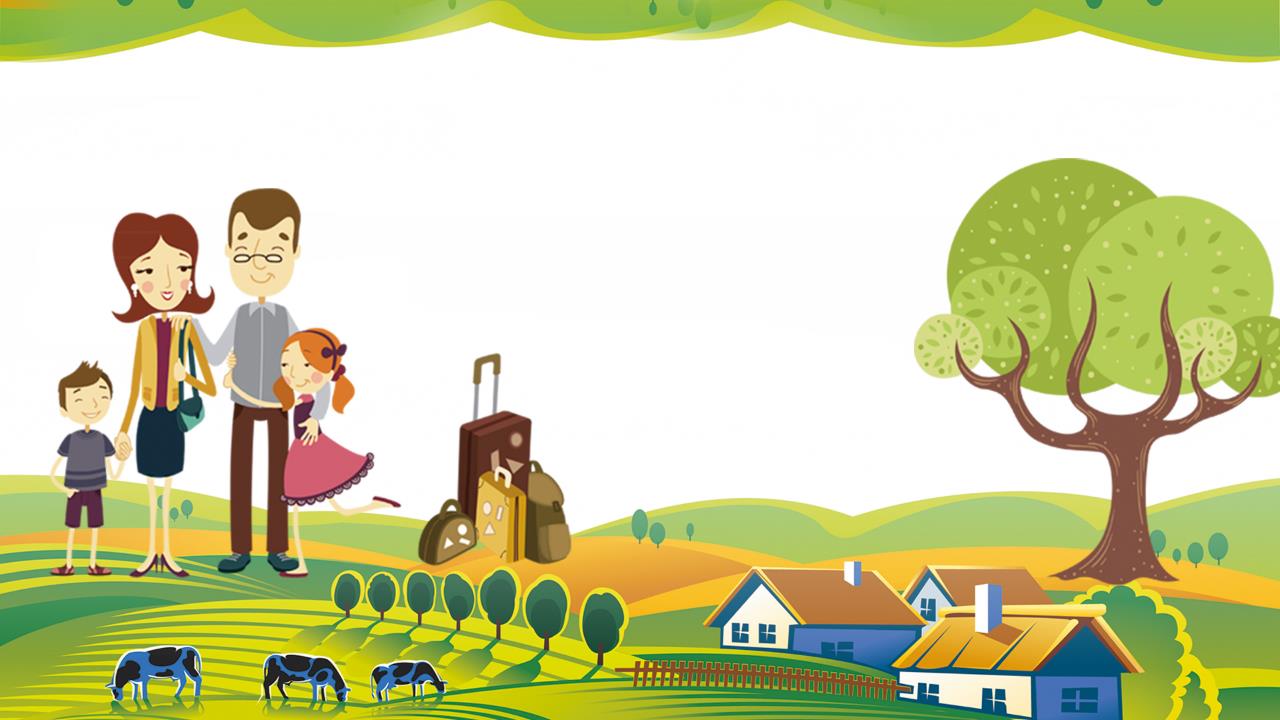 20XX
谢谢观看!
适用学校/ 教育机构/ 游学夏令营等
Your content to play here, or through your copy, 
paste in this box, and select only the text. Your content to play here, or through your copy, paste in this box, and select only the text.